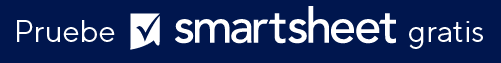 PLANTILLA DE RESUMEN POSTERIOR AL PROYECTO
NOMBRE DEL PROYECTO
SU
LOGOTIPO
Nombre de la empresa
 
ID del proyecto: 000000

Fecha: 00/00/0000

 
ADMINISTRADOR DEL PROYECTO:
RESUMEN POSTERIOR AL PROYECTO
ÍNDICE
9
5
1
ELEMENTOS DE ACCIÓN
PLAN DE PROYECTO
EVALUACIÓN DEL DESEMPEÑO: 
METAS
Texto descriptivo
Texto descriptivo
Texto descriptivo
10
6
2
FUTUROS PROYECTOS
LO QUE SALIÓ BIEN
DESEMPEÑOS DEL CRONOGRAMA
Texto descriptivo
Texto descriptivo
Texto descriptivo
7
3
¿QUÉ PODRÍA HABER SIDO MEJOR?
DESEMPEÑO DE CALIDAD
Texto descriptivo
Texto descriptivo
8
4
CONCLUSIONES CLAVE
DESEMPEÑO DEL PRESUPUESTO
Texto descriptivo
Texto descriptivo
RESUMEN POSTERIOR AL PROYECTO | ÍNDICE
1. EVALUACIÓN DEL DESEMPEÑO: METAS
OBJETIVO ORIGINAL DEL PROYECTO
KPI PARA MEDIR EL ÉXITO
RESULTADO REAL
EVALUACIÓN DEL DESEMPEÑO: METAS
Hito 1
00/00/00
Hito 1
00/00/00
Hito 3
00/00/00
Hito 3
00/00/00
Hito 5
00/00/00
Hito 5
00/00/00
Hito 7
00/00/00
Hito 7
00/00/00
Hito 9
00/00/00
Hito 9
00/00/00
Completado
00/00/00
Completado
00/00/00
2. DESEMPEÑOS DEL CRONOGRAMA
Hito 2
00/00/00
Hito 2
00/00/00
Hito 4
00/00/00
Hito 4
00/00/00
Hito 6
00/00/00
Hito 6
00/00/00
Hito 8
00/00/00
Hito 8
00/00/00
Hito 10
00/00/00
Hito 10
00/00/00
CRONOGRAMA ORIGINAL DEL PROYECTO
CRONOGRAMA REAL DEL PROYECTO
DESEMPEÑOS DEL CRONOGRAMA
3. DESEMPEÑO DE CALIDAD
OBJETIVO INICIAL DE LOS ESTÁNDARES DE CALIDAD
KPI PARA MEDIR EL ÉXITO
RESULTADO REAL
DESEMPEÑO DE CALIDAD
4. DESEMPEÑO DEL PRESUPUESTO
GASTOS REALES DEL PRESUPUESTO
METAS ORIGINALES DEL COSTO
DESEMPEÑO DEL PRESUPUESTO
5. PLAN DE PROYECTO
¿EL PLAN ESTABA CLARAMENTE DEFINIDO Y COMUNICADO?
¿FUE EL PLAN ADECUADO PARA ESTE PROYECTO?
¿QUÉ SE PODRÍA HABER MEJORADO?
PLAN DE PROYECTO
6. ¿QUÉ SALIÓ BIEN?
FORTALEZAS DEL EQUIPO DEL PROYECTO:
RELACIÓN CON EL CLIENTE:
PROCESOS QUE FUNCIONARON BIEN:
¿QUÉ SALIÓ BIEN?
7. ¿QUÉ PODRÍA HABER SIDO MEJOR?
DEBILIDADES DEL EQUIPO DEL PROYECTO:
RELACIÓN CON EL CLIENTE:
PROCESOS QUE FUNCIONARON MAL:
¿QUÉ PODRÍA HABER SIDO MEJOR?
8. CONCLUSIONES CLAVE
LECCIÓN 1:
LECCIÓN 2:
LECCIÓN 3:
CONCLUSIONES CLAVE
9. ELEMENTOS DE ACCIÓN
PASOS QUE PODEMOS SEGUIR AHORA
ACCIÓN 1:
ACCIÓN 2:
ACCIÓN 3:
ELEMENTOS DE ACCIÓN
10. FUTUROS PROYECTOS
RECOMENDACIONES PARA FUTUROS PROYECTOS
FUTUROS PROYECTOS